JOURNAL CLUBNieuwe evoluties binnen Forensische Geneeskunde en bijzondere casussen.13 November 2015Cercle de WallonieNamen
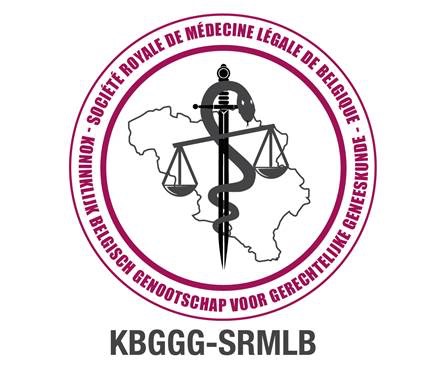 PROGRAMMA JOURNAL CLUB
 SRMLB -KBGGG
13/11/2015

Adres:
Cercle de wallonie : 
Avenue de la Vecquée, 21 -
 5000 Namen 

Wetenschappelijk programma:
09U00-16U30
SOCIAAL PROGRAMMA 17U00:

Bezoek aan brouwerij L’échasse te Namen en degustatie van het artisanaal bier 
“La Houppe”

50 avenue de la plante
5000 Namen
2
Inschrijvingsfiche
Dhr/Mevr……
Titel: 
Adres: 

Mail:
Tel:
GSM:
KBGGG lid: ja / neen
Voor het wetenschappelijk programma worden alle kosten gedragen door onze sponsor Pareto (fiscaal expert).
Het sociaal programma wordt U aangeboden door het KBGGG.
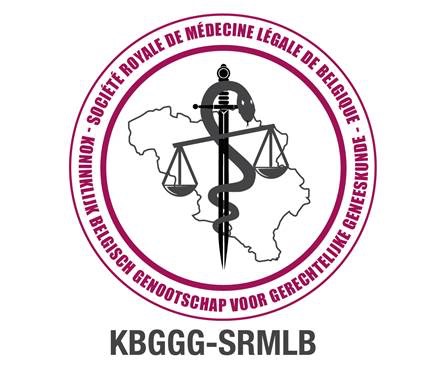 Zal deelnemen aan het wetenschappelijk programma van 13/11/2015 – Journal Club SRMLB/KBGGG te Namen, Cerle de Wallonie

Zal deelnemen aan het sociaal programma – bezoek brouwerij L’échasse te Namen om 17U00
3